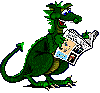 ТРЕНАЖЁР ДЛЯ УЧАЩегося 8 КЛАССА по теме 
«Квадратные корни. Квадратные уравнения»
Краткие рекомендации для учащихся
На  слайде «Мешочек счастья»  для вас подобраны задания. Нажимаете на номер 1 и увидите соответствующее задание с 3 вариантами ответов. Задание нужно решить, а затем нажать на небольшой квадрат рядом с правильным ответом. Если есть затруднения, то можно нажать на «облачко» и посмотреть подобное задание, но уже решённое. Затем нажать на слово «назад» и вернуться к заданию. Если вы выполнили правильно задание, то для вас станцует весёлый утёнок, а если неверно, то увидите задумчивого человека. Выполнить нужно все 15 заданий.
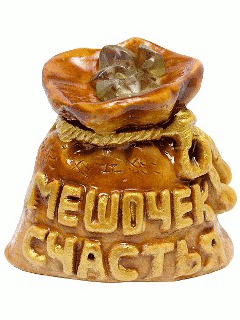 5
4
1
3
2
10
6
8
9
7
15
11
13
14
12
1. Значение какого выражения является                    иррациональным числом?
ПОДСКАЗКА
А
Б
В
Молодец!
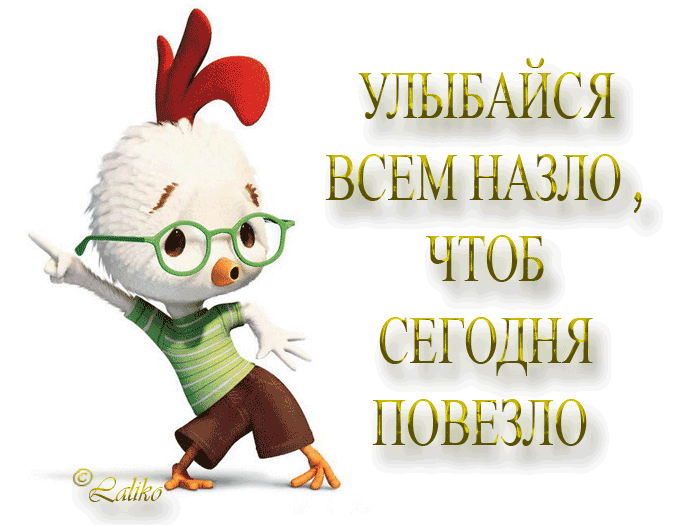 Подумай!
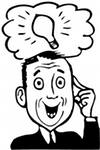 2. Вычислить:
2
2
ПОДСКАЗКА
А
1
Б
4
В
3
3. Сравните
ПОДСКАЗКА
А
Б
В
4. Решить уравнение: 5х2 + 20х =0
А
ПОДСКАЗКА
х1= 0, х2= - 4
Б
х1=0, х2= 4
В
х=0
5. Сколько корней имеет уравнение:                           2х2 – 3х+ 2=0
А
ПОДСКАЗКА
один
Б
два
В
ни одного
6.      Через какую из данных точек    не проходит график функции У = Х2  ?
А
ПОДСКАЗКА
( 25;5)
Б
( -6;36)
В
(8;64)
7. Вычислить :
А
ПОДСКАЗКА
16
Б
14
В
13,6
8.        В каких координатных углах      расположен график функции у= х2 ?
А
ПОДСКАЗКА
3 и 4
Б
1 и 3
В
1 и 2
9. Решить уравнение: 5х2 – 7х +2 =0
А
ПОДСКАЗКА
-1 и -0,4
Б
1 и 0,6
В
1 и 0,4
10. Вычислить:
А
ПОДСКАЗКА
540
Б
390
В
260
11.      Найти произведение корней                  уравнения х (х-9)(15-х)=0
А
ПОДСКАЗКА
0
Б
-135
В
135
12.        Не решая уравнения найти         произведение корней: х2 + х - 20=0
А
ПОДСКАЗКА
-20
Б
-1
В
20
13.     Найти k, если известно, что корни уравнения х2 +kх – 14 =0 равны 7 и – 2.
ПОДСКАЗКА
А
-14
Б
5
В
-5
14.      Найти сумму корней  уравнения                         9х4 – 10х2 +1 =0
А
ПОДСКАЗКА
1
Б
0
В
1
15. Из квадратного листа отрезали полосу шириной 7 см, после чего площадь оставшейся части стала равна 30 см2. Определите первоначальные размеры этого листа.
А
ПОДСКАЗКА
17 х17
Б
37х37
В
10х10
Образец для задания 1.
Значение какого выражения является иррациональным числом?
.
а)
б)
в)
Найдём значение каждого выражения, для этого будем, или 
извлекать корень, или выносить множитель из-под знака корня:
=
рациональное число
,
=
=
=
7
рациональное число
=
=
иррациональное число
Ответ:
5
назад
Образец для задания 2.
ВЫЧИСЛИТЬ:  ( 1 +        )2( 1 -        )2
Воспользуемся ФСУ «разность квадратов»:  (а-в)(а+в)= а2 – в2
( 1 +        )2( 1 -        )2
=
( 1 +     )( 1 +     )(1 -      ) (1 -     )=
( 1 +     )( 1 -     )(1  +      ) (1 -      )=
(1-5)(1-5) = -4 (-4) =16
Ответ: 16
назад
Образец для задания 3
Сравнить числа:
Внесём под знак корня множители, стоящие перед ним. 
Для этого возведём каждый множитель в квадрат. Получим:
ОТВЕТ: числа равны
назад
Образец для задания 4
Решить уравнение 7х2 + 98х =0
Выносим общий  множитель за скобки:
7х(х+14) =0
Учитывая, что произведение равно 0 только в том случае, когда хотя бы один множитель равен 0:

х = 0   или   х+14 =0
х1 =0            х2= - 14

Ответ: 0 и -14.
назад
Образец для задания 5
Сколько корней имеет уравнение 6х2 – 3х+ 1=0?
Ответ на этот вопрос даёт знак дискриминанта.
Найдём его: D =в2 -4 ас
Для нас D =(-3)2 – 4.6.1=9 – 24 = - 15<0, 
        значит корней нет.
                Ответ: ни одного.
назад
Образец для задания 6
Через какую из указанных точек не проходит 
               график функции у=- х2?
а) (-7;-49)                б)(-4;16)                      в)(-10;-100)
Подставим в функцию  у=- х2 координаты точек:
а) - 49 = - (-7)2 т.к. равенство выполняется, 
то график функции проходит через точку (-7;-49)
б)  16 = - (-4)2, т.к. равенство не выполняется, 
то график функции не проходит через точку (-4;16)                                                        
в) -100= - (-10)2, т.к. равенство выполняется, 
то график функции проходит через точку (-10;-100)
Ответ: (-4;16)
назад
ОБРАЗЕЦ ДЛЯ ЗАДАНИЯ 7
Вычислить:
а) 14,6                       б) 14,2                    в) 14,3
Решение:
Ответ: 14,2
назад
Образец для задания 8
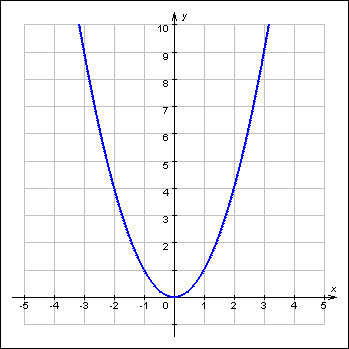 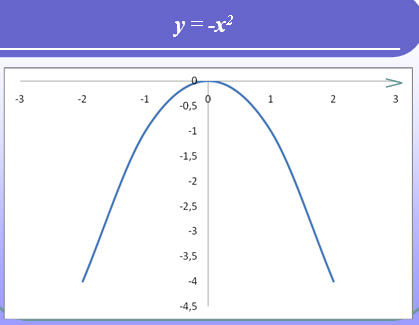 Просто посмотрим на графики функций
назад
ОБРАЗЕЦ ДЛЯ ЗАДАНИЯ 9
Решить уравнение  15х2 –18х +3 =0
а) 1 и -0,2        б) 3 и  -18      в) 1 и 0,2

 Решение:
Найдём сумму а+в+с: 15+ (-18)+3 =0,

значит  х1 = 1, х2= 


Ответ: 1 и 0,2
назад
ОБРАЗЕЦ ЗАДАНИЯ 10
Вычислить:
а) 420                б) 480                 в) 630
Решение:  разложим каждый множитель (кроме 7), стоящий под знаком
корня, на два множителя так, чтобы из одного извлекался кв. корень
=
Ответ:  420
назад
ОБРАЗЕЦ ДЛЯ ЗАДАНИЯ 11
Найти произведение корней уравнения  х (х-6)(7-х)=0
а) 42                   б) 7                  в)  0
Решение: 
Приравняем каждый множитель к 0:
Х=0 или х-6=0 или 7-х=0
Так как один из корней равен 0, то произведение
корней также равно 0.
Ответ: 0
назад
ОБРАЗЕЦ ДЛЯ ЗАДАНИЯ 12
Не решая уравнение  х2 +3х -18 =0  найти х1 . х2 
а) -18                       б) 18                       в) 0
Решение:
Применим теорему Виета, так как уравнение приведённое, то
х1 . х2 = с (свободному коэффициенту), значит в нашем случае
х1 . х2= - 18
Ответ: - 18
назад
ОБРАЗЕЦ ДЛЯ ЗАДАНИЯ 13
Найти m, если известно, что корни уравнения 
 х2 +mх – 44 =0      равны 11 и –4.
а) 7                      б) -7                   в) 15
Решение:
По теореме Виета х1 +х2 =-m,  в нашем случае 11 – 4 = 7, значит
-m =7, тогда m=7
Ответ: 7
назад
ОБРАЗЕЦ ДЛЯ ЗАДАНИЯ 14
Найти сумму корней  уравнения  16х4 – 17х2 +1 =0
а)                         б) 0                      в) 
Решение:
Введём замену: х2 = у
16у2 – 17у + 1 =0
Т.к. а+в+с=0,то у1 = 1, у2 = 

Вернёмся к х: х2 = 1       и                  х2 = 

х1 = 1, х2 = -1                                  х3 =         , х4 = -      ,

Значит  х1+ х2+х3+ х4 = 1 +(-1) +        +( -       ) = 0
Ответ: 0
назад
ОБРАЗЕЦ ДЛЯ ЗАДАНИЯ 15
Из квадратного листа отрезали полосу шириной 9 см, после 
чего площадь оставшейся части стала равна 36 см2. 
Определите первоначальные размеры этого листа.
а) 10х10                  б) 36х36                  в) 12х12
Решение
	Пусть сторона квадрата «х» см, тогда его площадь
равна	равна «х2», площадь отторгаемой полосы равна
	«9х», площадь оставшейся части «х2 – 9х», что по 
	условию равно 36 см2. Составим уравнение:
	х2 – 9х = 36
	х2 – 9х – 36 = 0
	По теореме, обратной теореме Виета: 
	х1 = 12, х2 = -3 ( не подходит по условию задачи)
Значит первоначальные размеры листа: 12х12
Ответ: 12х12
назад